Protection of migrant workers at sea
海事移民工人保护

MADRID ,October 30th, 2015
2015年10月30日·马德里
SPANISH SOCIAL SECURITY SYSTEM西班牙社会保障体系
社保基本法律
1978年《西班牙宪法》第41条：“国家机关应为全体国民建立公共社会保障体系以保障必要时所需之充足救助与社会福利…”
1994年6月20日第1号《皇诏》颁布《全国社会保障法》具体条文
SPANISH SOCIAL SECURITY SYSTEM西班牙社会保障体系
体系结构：
→ 该体系由通用方案与专项方案组成

→ 通用方案包括：
·农业社保体系
·居家工作人员社保体系

→专项方案包括：
·自雇人员社保方案
·煤矿工作人员社保方案
·海事工作人员社保方案
SOCIAL SECURITY SYSTEM西班牙社会保障体系
ORGANISATION OF THE SOCIAL SECURITY SYSTEM
社会保障体系组织结构
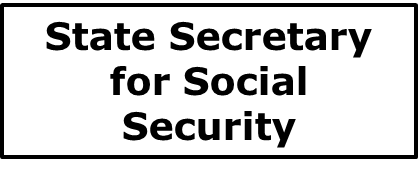 社会保障国务秘书（部）
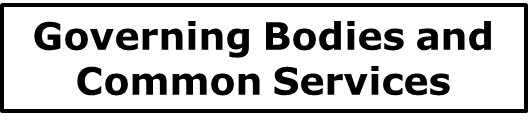 Managing Entities
管理机关
政府机关与公共服务机构
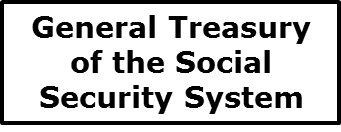 IT Division of the Social Security System
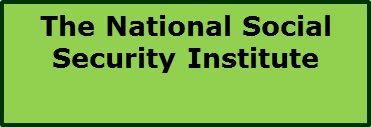 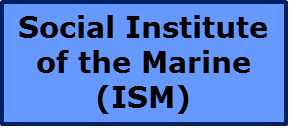 社保基金总会
信息技术产业社保体系
国家社会保障署
海事社会保障署
SPANISH SOCIAL SECURITY SYSTEM西班牙社会保障体系
海事社保体系架构
全国总署
二十五省厅
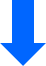 九十六地方局
PROVINCIAL DIRECTORATES 二十五省厅
96地方局
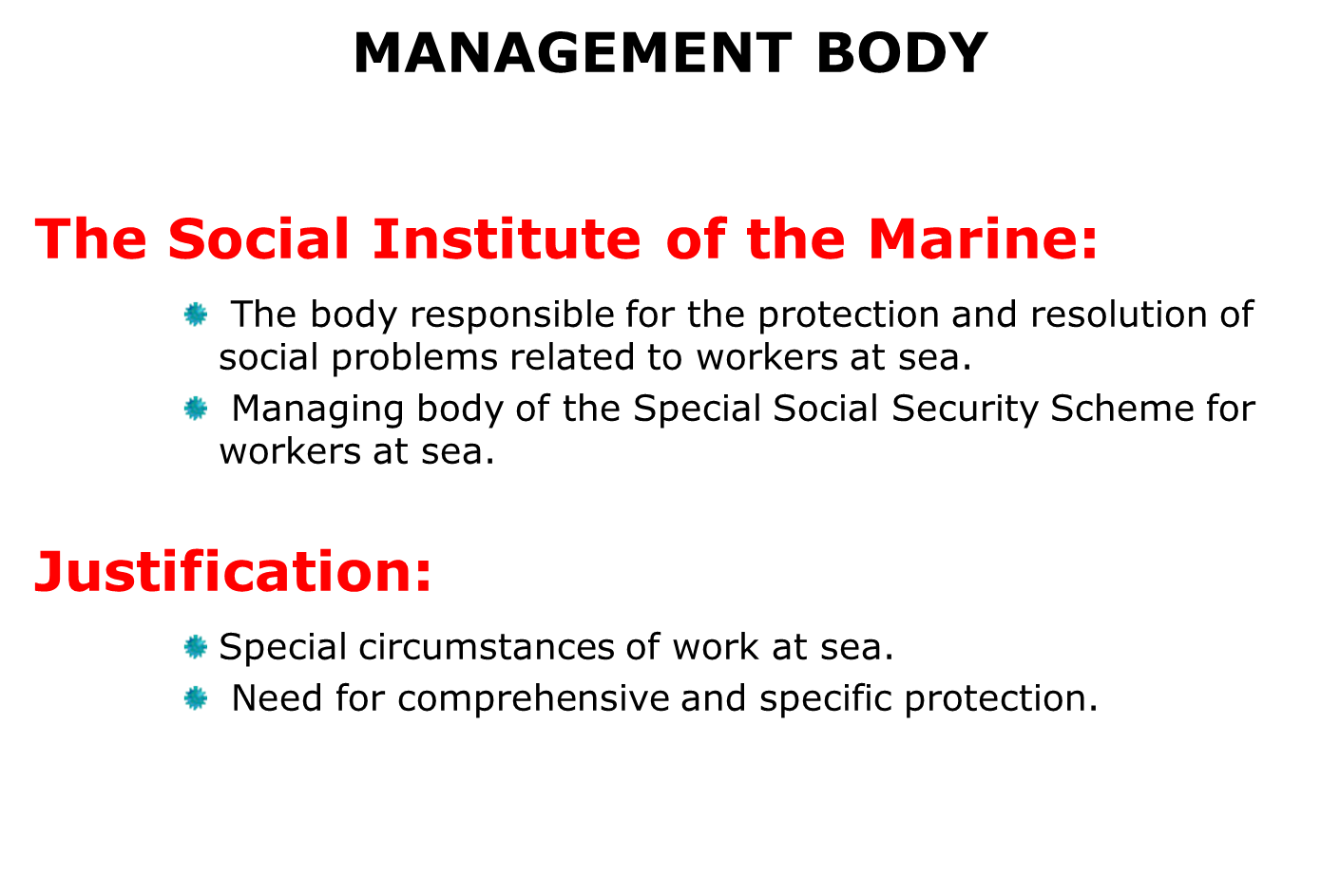 管理机关
海事社会保障署：

·海事工作人员社会问题与社会保护相关事务负责机关
·海事工作人员社会保障体系管理机关

裁决：

·海事工作特殊事件
·综合或特殊社会保障需要
SCOPE OF PROTECTION保障范围
In general the protection offered by the Social Marine Institute is divisible into three main blocks:
  Management, administration and recognition of the provisions of the Special Social Security Scheme for workers at sea.
  The management of healthcare for mariners.
  The management of various social programmes that aim to improve the living and working conditions on board vessels.
PRINCIPLE OF INTER-TERRITORIALITY
Exception to the principle of territoriality (Article 7 of the Social Security Act),  11.4 of Resolution 883/2004 and Resolution 987/2009 (1 May 2010) allows these workers to be subject to the legislation of their country of residence although they carry out their activity on board vessels flying the flag of another Member State.
海事社保署所提供之保障大体分为三项：
· 海事工作人员专项社会保障方案管理、经办与规章制定
· 海员医疗保障管理
· 各项大型船舶工作生活条件促进项目管理

跨境受理准则：
《社会保障法》第7条之“境内受理原则例外条款”、883/2004号法案第11条第4款及987/2009号法案（2010年5月1日生效）允许悬挂欧盟其他成员国旗帜的大型船舶的工作人员依照其居住地之法规办理社会保障事务。
Field of Application 应用领域
受雇工作者
EMPLOYEES
Workers of under 16 years of age in one of the                              following activities:
Merchant Marine. 
Marine fishing in any of its forms.
Extraction of other products from the sea
Internal port traffic and sports and recreational vessels.
Administrative, technical and other employees of the above companies.
Ports.
Personnel at the service of the fishermen's associations, their federations and marine cooperatives.
Any other marine fishing activity included by the Ministry of Labour.
在下列领域的16岁以下工作者：
· 商船
· 任何形式之渔船
· 从事其他海洋产品的生产工作
· 内港交通、运动与再造船舶
· 从事以上工作单位的行政性、技术  
   性与其他受雇工作者
· 港口
· 渔业协会、联合会或海上工作协会
     的工作人员
· 劳动部所规定的任何其他海上渔业
   工作
自雇人员
SELF-EMPLOYED
18岁以上、在任何以下领域工作并以此为基本与直接个人收入来源者：
· 海产采集工作
· 独立渔船工作，可以与其他船舶联合作业，但其船上不多于4位工作人员
·小型船舶业主
Workers aged over 18 years, who carry out one of the following activities, in general personally and directly as their basic source of income:
Extraction of seafood.
Fishing vessels that work independently, although they may join with others, provided that they do not have more than 4 workers in their service.
Shipowners of small vessels.
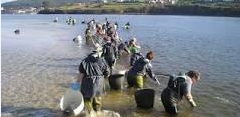 PERSONS INCLUDED IN THE SCHEME方案覆盖人员
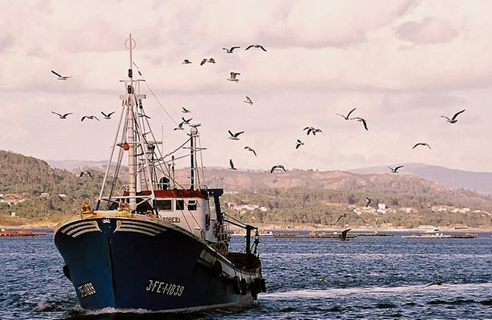 Employers

The following are considered Employers:
Navigation companies, shipowners and owners of State Stowage Companies (SAGEP) marine fishing facilities, and any natural person or legal entity that employs workers for an activity that is included in this special scheme.
The shipowners of small vessels considered self-employed will be considered employers with respect to other workers enlisted on the vessel.
Workers in an equivalent situation to employees are also considered employers with respect to the workers enlisted on their vessel.
Corporations of port pilots or entities that replace them with respect to the port pilots and the rest of the personnel.
雇佣方 

以下情况视为雇佣方：
· 航海公司、船舶业主和国有船舶配载公司海上渔业器材业主，以及该项方案内所包含之任何雇佣他人从事相关工作的自然人与法人
· 视为自雇人员的小型船舶业主将被视为其船舶雇员的雇佣者
· 港口导航员及其他相关人员的公司或同类组织机构
MEMBERSHIP YEAR 2015 2015年参保人数
第二部分
总计
第一部分
第三部分
第一部分
第二部分
第三部分
MEMBERSHIP GROUP I 20152015年第一部分参保人数
第一部分
总  计
商业
渔业
货运
其他
商业
渔业
货运
其他
MEMBERSHIP GROUP II 20152015年第二部分参保人数
总  计
第二部分
第二部分A组
第二部分B组
第二部分A组
第二部分B组
MEMBERSHIP GROUP III 2015
第三部分
自雇
就业
自雇
就业
ACTIVE MEMBERS BY AGE GROUPS AND GENDER各年龄段男女参保人员
2015年数据
60岁或以上
20-29岁
40-49岁
50-59岁
30-39岁
20岁以下
男
女
ACTIVE MEMBERS BY AGE GROUPS各年龄段参保人员
第一部分
第二部分
第三部分
20-29岁
30-39岁
40-49岁
50-59岁
60岁或以上
20岁以下
SPECIAL NATURE OF MEMBERSHIP参保人员特点
Contribution groups.
Group I: 
      - Workers who are wage earners.
      - Those who agree to make contributions as wage earners.
      - Workers paid piecework rates, who work on:
             * Vessels dedicated to maritime transport.
             *  Fishing vessels of more than 150 GRT.
Group II: 
       - Workers paid piecework rates, who work on fishing vessels of between 10 and 150 GRT.
               * Group II A: On vessels of between 50.01 and 150 GRT.
               * Group II B: On vessels of between 10.01 and 50 GRT.
Group III:
       - Self-employed workers
       - Workers paid piecework rates, and who work on fishing vessels of up to 10 GRT.
       -Shipowners of small vessels
参保人群
第一部分：
工薪阶层
同意以工薪人员身份参保
以下领取计件工资人员：
· 海上运输船舶工作人员；
· 150吨位以上渔船工作人员。

第二部分：
10-150吨位渔船领取计件工资的工作人员
· 第二部分A组： 50.01-150吨位船舶员工
· 第二部分B组： 10.01-50吨位船舶员工

第三部分：
自雇人员
领取计件工资人员及10吨位以下船舶员工
小型船舶业主
MANAGEMENT OF THE WORKING LIFE OF THE WORKERS 工作生涯管理
Salaried worker : The employer or, if fails to act, the Maritime Social Institute, as per regulations, after a control by the Inspectorate
领薪工作者：其雇佣方或在雇佣方无法行使工作室由海事社会保障署依照规定与监察司要求进行
REGISTRATION,
JOINING, QUITTING,
OTHER CHANGES
注册登记、参与、退出、其他变更等
RESPONSIBLE PERSONS
负责人
Self-employed : Themselves
自雇工作者：自己负责
COMPULSORY FOR ALL WORKERS
所有工作人必须进行
These operations are conducted by 
the Provincial directorates of the 
Maritime Social Institute
由海事社保署各省厅执行

These operations have to be 
conducted before work starts 
须在工作开始前完成

- When the ship is far away from its harbour 
of registration, the delays do not start 
counting before the ship arrives at a 
harbour from its province of registration
若该船舶远离登记港口，在其归刚前，不算逾期
- Whichever change affecting the ship within 
the entreprise entails the obligation to start 
all processes anew
在发生某些改变时，会重新进行相关程序
WHERE TO APPLY
应用范围
DEADLINES
期限
SPECIFICS
特殊规定
REGISTRATION OF VESSELS 船舶登记
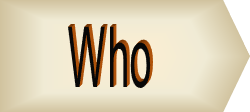 何人
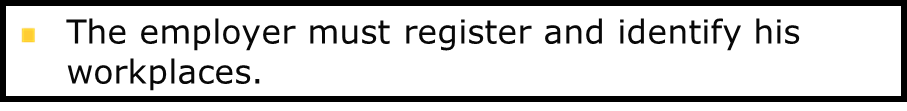 雇主须登记并确认其工作场所
何时
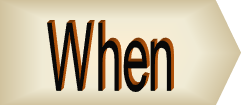 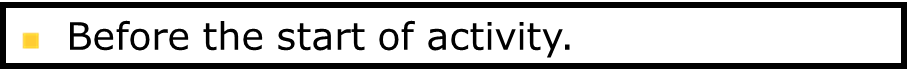 工作开始前
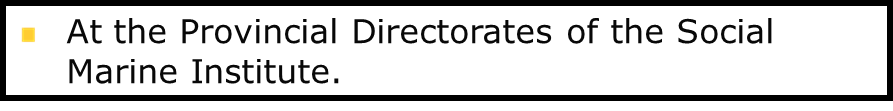 船舶登记操作
何处
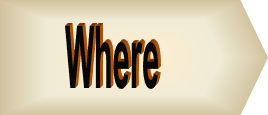 在海事社保署省厅
形式
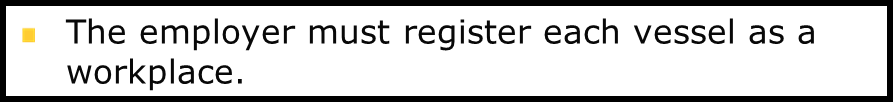 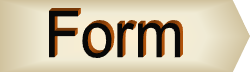 雇主须将其每一船只登记为工作场所
Contribution account code (CCC)
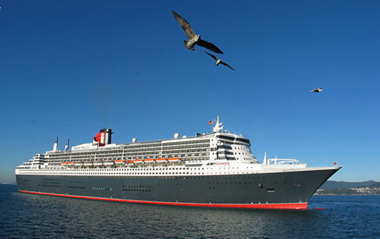 社保缴费账号（CCC）
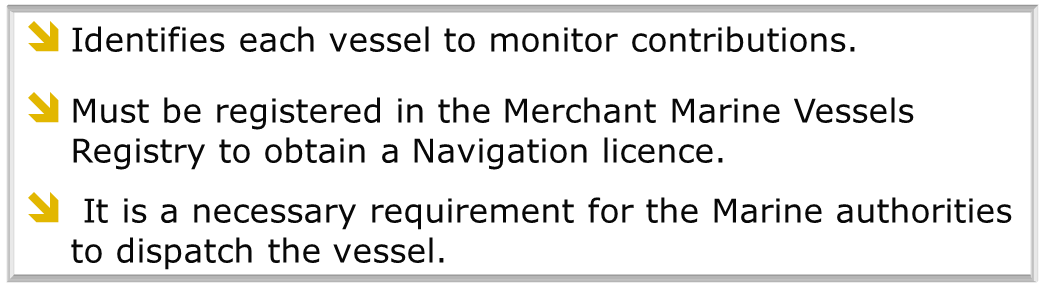 确认每一船只以监督其缴费
须在商船登记局登记方可获得航行许可
海事管理机关在必要时可调度船舶
SPECIAL NATURE OF CONTRIBUTIONS缴费特别规定
缴费基数

→ 依据工作者实际工资收取

→ 确定基数缴费。第二部分与第三部分则根据其收入并根据海事社保署年度部长令收取（ESS/87/2015年1月30日法令）。各省渔业类型与工作种类根据上一年平均工资设定，并不低于共通方案标准

→ 失业或疾病期间特殊减免系数：
·第二部分A组：2/3
·第二部分B组：1/2
·第三部分：1/3
SOCIAL SECURITY SYSTEM西班牙社会保障体系
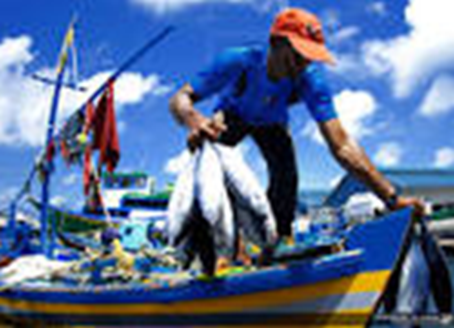 参保人员数据
· 所有社保方案：17，075，015 ※
· 海事社保方案：72，261
养老金数据
总数：9，293，058
海事社保：130，394
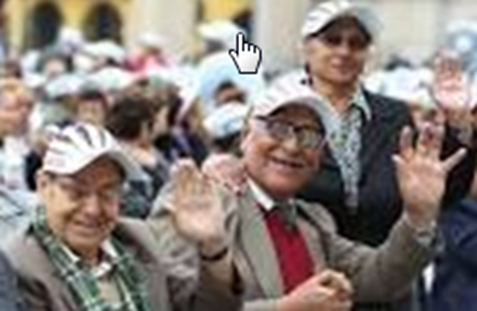 国际总数：686，886※
国际海事社保：11，925
LIST OF REM PENSIONS AND MEMBERS 海事社保与养老金参保人员
海事社保
养老金
年份
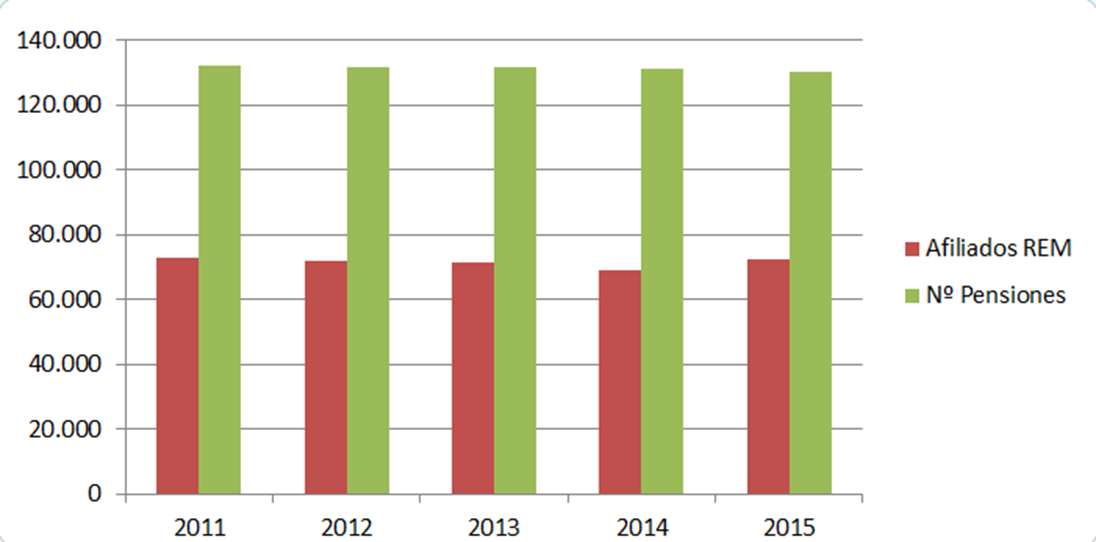 海事社保
养老金
PENSIONS BY GENDER AND TYPE OF PROVISION20152005年养老金种类与男女分类数据
女性
男性
养老金类型
永远丧失劳动力
退休
丧失劳动力退休
丧偶
孤儿
家庭
总计
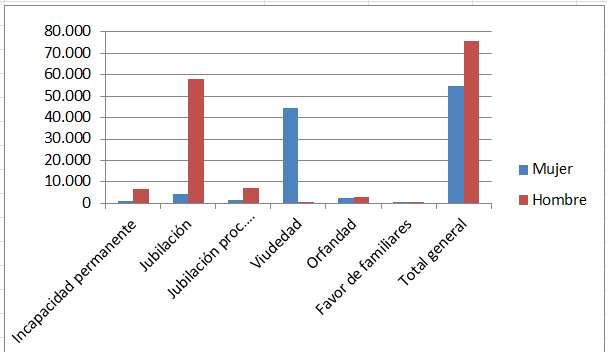 女性
男性
永远丧失劳动力
家庭
丧失劳动力退休
丧偶
退休
孤儿
总计
PROVISION OF HEALTHCARE ASSISTANCE
国内：自治地区转移程序
国外
   · 欧盟：欧共体883/2004号与987/2009号法规=成本恢复
   · 国际双边协定：根据协定条文执行
   · 其他国家：由雇佣方支付，雇佣方可根据法律向海事保障署获取超过137.03欧元至法定数额的报销

海上工作
· 医疗救助
· 预防医疗

医疗救助

· 医疗广播中心——设于马德里，一年365日、24小时工作。为传播提供医疗建议与咨询。同时支持并协调医疗搜救。 
·医疗救护船舶——“海上希望”号、“胡安·德·拉·科萨”号
· 海外中心
PROTECTIVE ACTION OF THE SPANISH SOCIAL SECURITY SYSTEM西班牙社保体系保障措施
财政福利


· 补贴：临时残障；怀孕补贴；母乳育儿补贴；母亲补贴；父亲补贴；癌症与重症少数人口补贴


· 养老金： 退休、永久残障补贴、丧死；


· 津贴：永久非致残受伤；部分永久残障；因工事故或疾病致死
SUBSIDIES:补贴
→ 补贴分定期与临时两类

· 临时性残障：工作者因此无法工作并须医疗救助

· 要求：
参保人员，前5年最低缴费期限满180日；
因工伤或音职业病致残者，无须缴费年限要求。
TEMPORARY INCAPACITY 临时残障
生效起始日
事件
基本金额比例
时限
第4日
第4至第20日内60%（第4至第16日内由公司支付）
365日外加180日
非职业病
或非因工事故
365日外加180日
因工事故或职业病
事故发生后
或医疗截止后
BENEFIT FOR RISK DURING PREGNANCY 生育期福利
→ 目的：保障工作者健康

→ 要求：参保人员，无期限要求；

→ 财政福利：从生育期开始至返回工作岗位止；

→ 金额：与因工作事故或职业病导致的临时残障基本金额的100%相当
BREASTFEEDING BENEFIT母乳育儿福利
→ 目的：旨在保护母乳育儿期间需要更换岗位的工作妇女，因为该工作岗位会对其健康或者婴儿造成负面影响，但此工作又无法从技术层面改变；

→ 财政福利：从产假开始到婴儿9月大或当事人返回工作岗位或者开始新工作后；

→ 金额：与因工作事故或职业病导致的临时残障基本金额的100%相当
MATERNITY 母亲育儿福利
→ 保障条件：育儿母亲、领养儿母亲（无论其为预收养或永久收养）

→ 育儿母亲，领养儿母亲：16周。在多重生育或领养条件下，在第2胎或第2领养儿以后，每一胎或领养儿均多2周。（父亲有权选择将母亲假期增至10周）

→ 金额：100%基础金额（假前一月缴费基数金额）
REQUIREMENTS FOR THE MATERNITY BENEFIT 母亲育儿福利要求
→ 具有最低缴费年限的参保人员

→ 若其年龄低于21周岁：无缴费年限要求；

→ 若其在21-26周岁间：育儿假前7年有90日缴费；或者在整个工作年限中有180日缴费。

→ 若其年长于26周岁：育儿假前7年有180日缴费；或者在整个工作年限中有360日缴费。
CARE OF MINORS AFFECTED BY CANCER OR OTHER SERIOUS ILLNESS 癌症或重症少数患者救护
→ 若患者父母、养父母均工作，则该患者由其父母看护；

→ 福利为与临时残障基本福利100%相当的补贴。
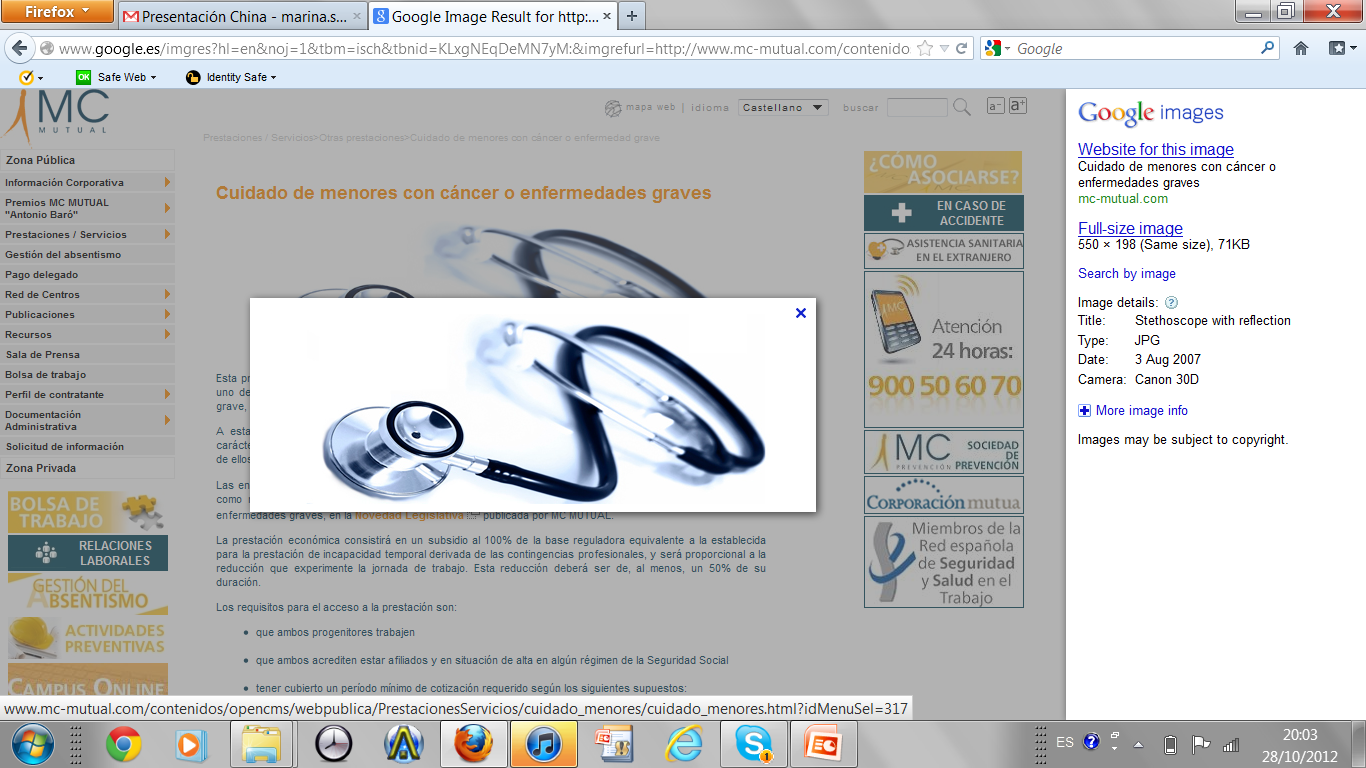 PENSIONS 养老金
永久残障

· 身体部位或功能受损
· 客观性鉴定
· 工作能力降低或丧失
· 在接受治疗以后

等级：部分、大体、绝对、主要部分残疾
PERMANENT INCAPACITY
→ 要求：
· 参保人员或同等人员
· 若永久残障为工作事故或职业病所致，不须具有固定缴费年限；
· 缴费固定年限：
部分永久残障：若非职业病导致，前10年间缴费满1800日；
完全、绝对及身体主要部分残障：
√ 若然——31年：16年间1/3时间；因工作事故或职业病致残；
√ 若然——31年：20年间1/4 时间；至少5年，且前10年有1/5时间；以工作事故或职业病致残。
PERMANENT INCAPACITY 永久残障
以下福利包括津贴或者养老金：
· 部分残障：与临时残障基本福利金额相当的24月津贴
· 大体残障：55%基本金额
· 绝对残障：100%基本金额
· 主要部分残障：100%基本金额+补充金额=45%最低缴费基数金额+30%最近缴费基数金额。限制：该补充金额不得少于所获养老金的45%。
PERMANENT INCAPACITY 永久残障
评价程序

· 海事保障署自行实施、根据相关方面要求实施或者与社会保障体系合作机关联合实施

·为此海事保障署须先从国家社保署省厅准备并出具备案文档

· 国家社保署残障评价组作出决定后，海事社保署将出具其他文件，其中涉及听证与出证各方。进入该阶段后，海事保障署省厅将实施最佳措施。

·残障评价组成员系海事保障署所推荐的医疗监察员。
RETIREMENT 要求
27/2011年8月11日社会保障体系更新法案

· 法定退休年龄变更（65周岁改为67周岁）；

· 增加年龄已从2013年开始至2018年期间以每年增加1月的形式执行；

·从2019年至2027年，每年增加2月；届时退休年龄将变为67岁。
·但是，如果缴费年限超过38.5年，退休年龄仍为65年。

· 可以早退，但如果缴费年限低于38.5年，则其要老金则按照相应比例降低。
RETIREMENT 退休
退休年限与缴费年限
少于38年6个月缴费→
38年6个月或更多缴费
年份
按月累计增加
RETIREMENT 退休
退休基本要求
总体上：必须是参保人员
符合退休年限要求
最低15年缴费，且退休前15年内有2年缴费
工作结束或申请结束
RETIREMENT 退休
退休养老金根据下列方式计算：
若提前退休则根据一定比例削减基本退休养老金
REDUCTION COEFFICIENT (for each year or fraction below the age of 65)
BASIC AMOUNT
PERCENTAGE BY YEARS OF CONTRIBUTIONS
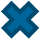 缴费年限百分比
基本金额
削减系数（65岁以前每年计算或依照分数计算）
INITIAL PENSION
起始退休金
RETIREMENT 退休
· 另一法律改变是计数年限增加

· 目前，退休前15年亦须考虑，因为养老金改革，退休前25年缴费将将成为退休金计算标准；

· 此增长年数将自2013至2022年期间确定。
RETIREMENT 退休
计数年限增长将在2022年前逐步完成
计数年限增长（基本退休金计数）
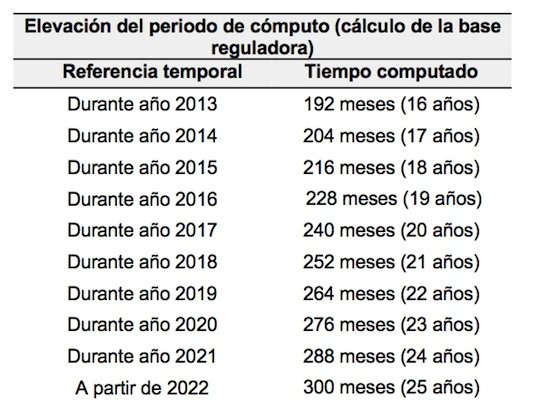 年份
计数年限
RETIREMENT 退休
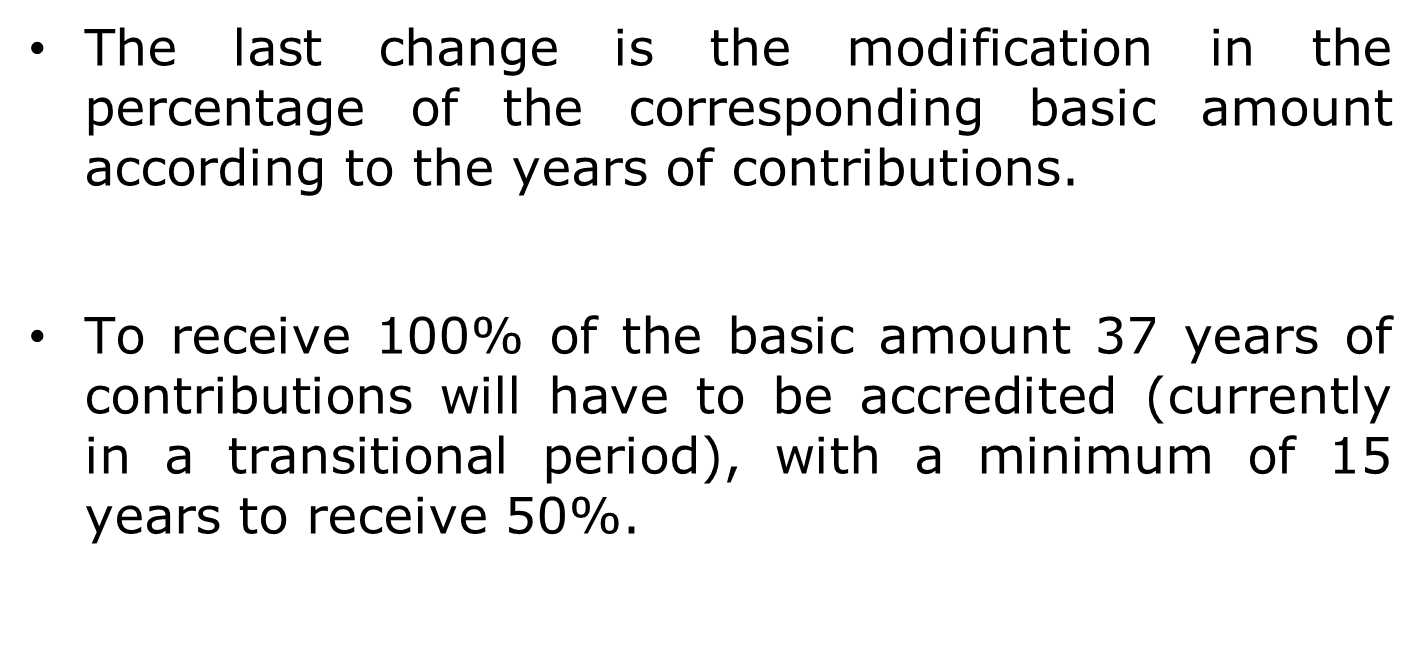 · 最后一项改变是根据缴费年限而得出的基本养老金额比例

· 要获得100%基本养老金额，必须缴费满37年（此为传统年限）；要获得50%的养老金额，必须缴费满15周年。
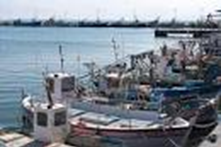 RETIREMENT 退休
海事社保署关于提前退休人员的退休金降低比率

→ 退休原因：工作条件艰苦、处境困难、工作距离过长等

→ 关于互助合作社员工的旧规定

· 1970年8月1日前开始缴费的人员
√ 55岁 = 全国海事基金会互助合作社
√ 60岁 =  码头工人互助合作社

· 余年按7%比例降低的规定
√ 缴费满38年者 = 降低6.6%
√ 缴费满40年者 = 降低6%
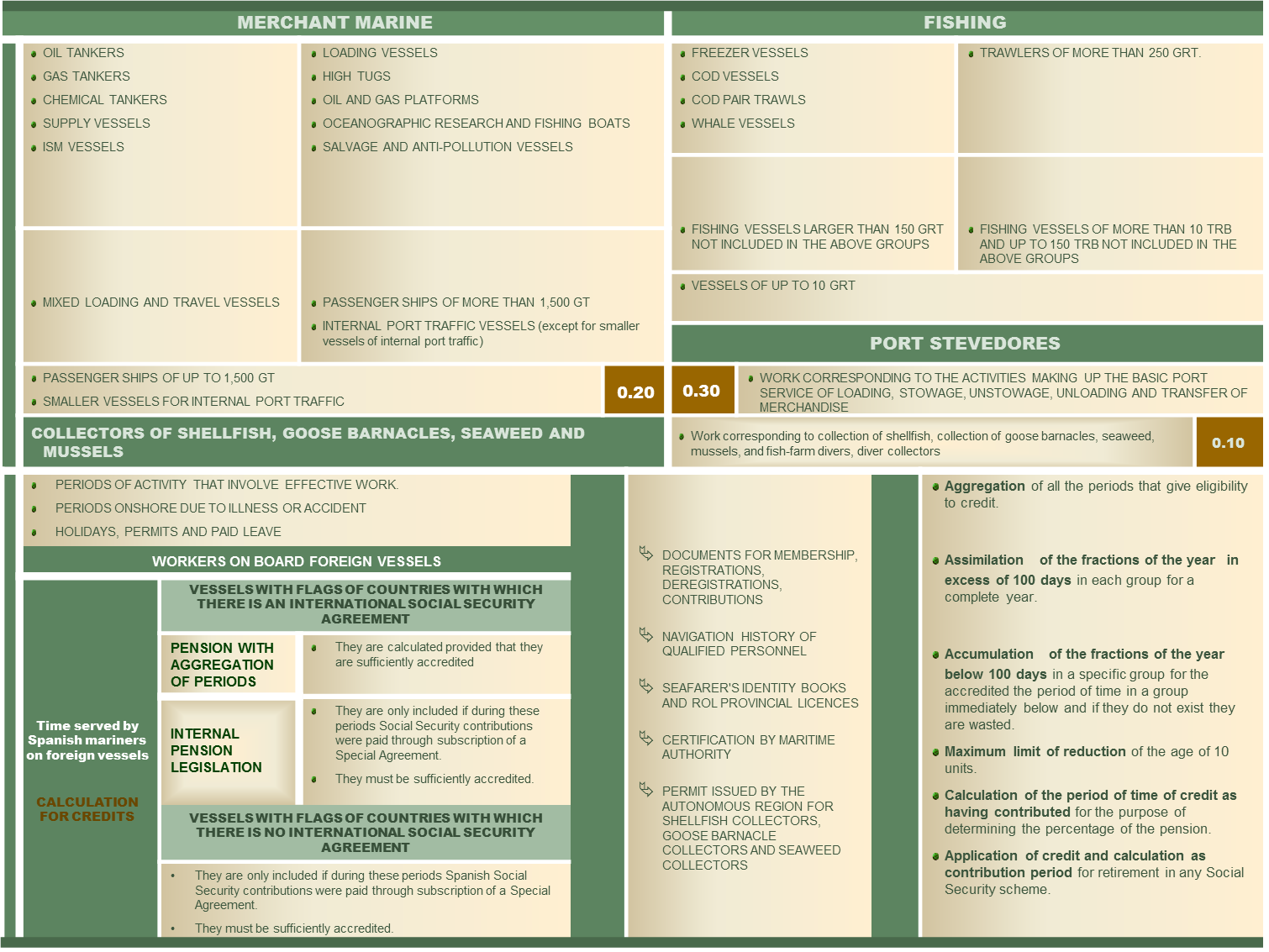 RETIREMENT 退休
依法定年龄退休的退休金降低比率
可计算年限与对应事项
· 有效工作
· 疾病与事故
· 合法薪酬许可与资格证书

专业服务证明
·成员文件；登记；退出；缴费
·合格人员航海证明
·海员身份证；ROL省级船舶资格证
·海事管理部门证明文件
·自治地区许可文件（贝类、黑雁、海草）
RETIREMENT 退休
削减年限计算

→ 具有相同降低比率的事项被归为一类

→ 总数分入365日
超过100日/组的分数=完全年份
低于100日/组的分数=积累于较低组别，若无，则不用

→ 其产出或部分产出年数总合×比率=年数或年数降低分数

→ 最高10年
DEATH AND SURVIVORSHIP 养生丧死抚恤
福利获取资格如下：
· 参保人员或同等人员
· 永久残疾或享受退休金人员
· 享有退休金权利的死者
· 因事故死亡者
· 为登记者
DEATH AND SURVIVORSHIP 养生丧死抚恤金
要求：

· 若非因职业疾病致死：5年内500日缴费
· 若音任何种类事故或职业疾病致死：无须缴费年限
· 孤儿抚恤金无缴费年限
DEATH AND SURVIVORSHIP 养生丧死抚恤金
抚恤金种类：
· 亡故抚恤
· 丧偶抚恤或临时丧偶福利
· 孤儿抚恤
· 家庭成员抚恤
· 专项津贴（工作事故或职业疾病）
DEATH AND SURVIVORSHIP养生丧死抚恤金
金额


· 丧偶抚恤：基本金额52%（对于分居或离异人员，若其金额低于此数，则有补偿金）

· 孤儿抚恤：基本金额20%

· 家属抚恤：基本金额20%

· 最高上限为100%基本金额
UNEMPLOYMENT BENEFITS 失业福利
· 由海事社保署失业局负责
· 只有受雇人员（缴费或者接受国家看护福利者）有权利申请，船主或同等人员不得申请
BENEFITS FOR END OF BUSINESS ACTIVITY 业务终止福利
由海事社保署失业局负责

·所有接受特殊海事保障方案覆盖的自雇工作人员或其船舶受雇人员有权利申请本人业务终止福利，且必须依法接受工作事故与职业疾病保障方案覆盖

·海事社保局或互助合作社负责管理此项福利。在业务终止12月内，受保人员不接收任何福利，故管理部门不必对其保障年限进行计算。（2014年12月26日（35号）法案）
BENEFICIARIES OF UNEMPLOYMENT BENEFITS 事业福利受益人
通过缴费
通过救助
总数
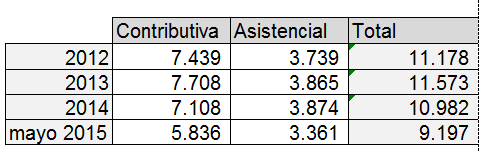 2015年5月
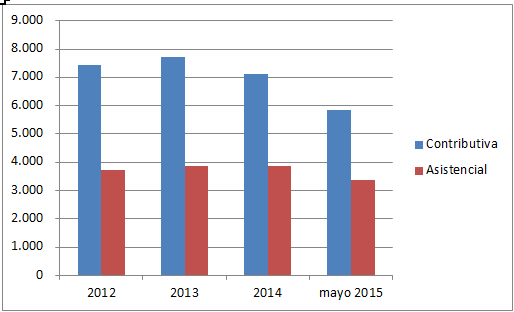 通过缴费
通过救助
2015年5月
BENEFITS FOR END OF BUSINESS ACTIVITY 业务终止福利
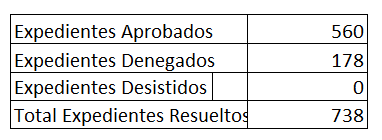 批准支出
否决支出
撤销支出
总支出
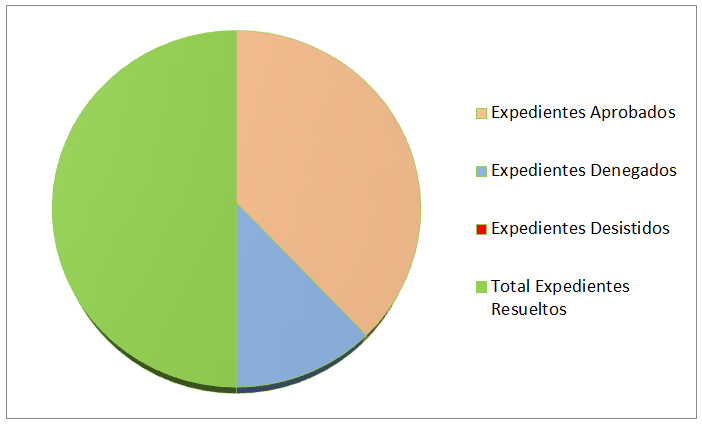 批准支出
否决支出
撤销支出
总支出
ACTION BY THE ISM IN THE INTERNATIONAL ARENA 海事社保署在国际领域的活动
根据2011年第504号（4月8日）《皇诏》：海事社保署主要负责下列事项，并受国际承认：

√ 准备协定与参加国际讨论；
√ 参加国际发展合作活动。
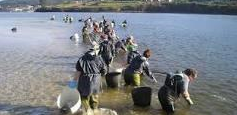 PARTICIPATION IN THE DRAFTING OF INTERNATIONAL AGREEMENTS 参与起草国际协议
涉及多项领域：

· 作为管理机关，海事社保署参与国际双边或多边社会保障协议谈判活动并参加联合委员会组织的各项会议；

· 作为海事工作人员保护机关，海事社保署亦参加国际劳工组织会议：
√ 参与国际劳工组织大会及专家会谈
√ 出具有关国际劳工组织协定执行监督的报告及简报
BILATERAL AGREEMENTS 双边协定
乌拉圭
安道尔
哥伦比亚
墨西哥
阿根廷
韩国
巴拉圭
委内瑞拉
澳大利亚
秘鲁
厄瓜多尔
巴西
美国
多米尼加共和国
佛得角
菲律宾
俄罗斯
加拿大
日本
突尼斯
智利
乌克兰
摩洛哥
EXCEPTION TO THE PRINCIPLES OF TERRITORIALITY 跨国准则适用者除外
Bilateral Social Security Agreements with: 双边协议国家
Argentina 阿根廷
Brazil 巴西
Canada 加拿大
Colombia 哥伦比亚
Chile (*) 智利
Philippines 菲律宾
Morocco 摩洛哥
Mexico 墨西哥
Ukraine 乌克兰
Cape Verde 佛得角
Dominican Republic 多米尼加共和国
Peru 秘鲁
Switzerland 瑞士
Tunisia 突尼斯
Uruguay 乌拉圭
Japan 日本
Ecuador 厄瓜多尔
Paraguay 巴拉圭
Korea 韩国
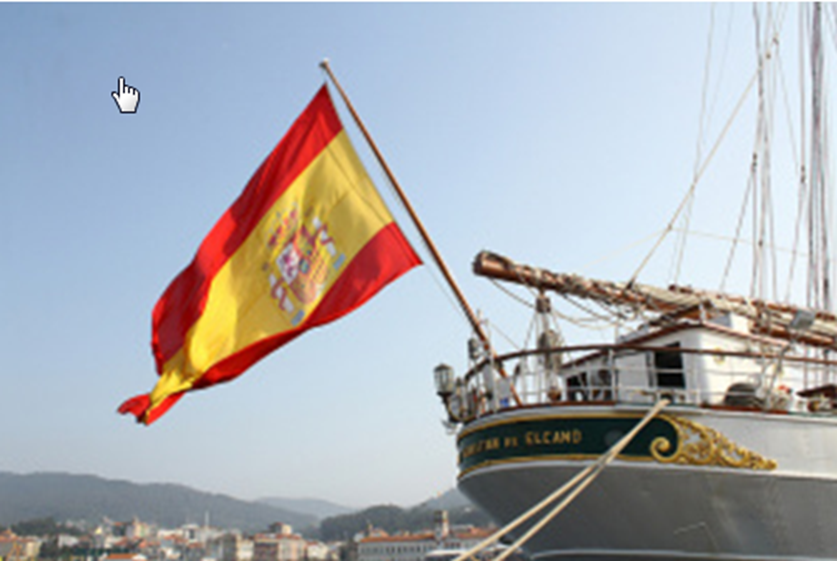 OTHER FINANCIAL BENEFITS 其他福利
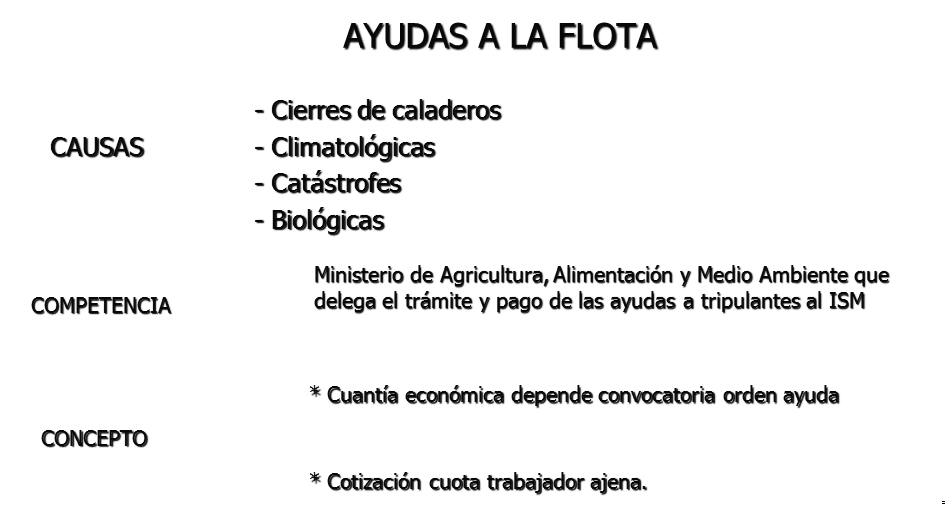 渔业修养期
气候变化
自然灾害
生物原因
原 因
农业、食品与环境部派员处理或向海事社保署支付船员救助金
职 权
援助申请金额
概念
外籍劳工配额
Order PRE/198/2012 of 6 February, establishing the basic amounts for the award of assistance to crews on Spanish fishing vessels affected by the temporary halt to fishing activity.
2012年196号（2月6日）首相令：为受渔业临时修养期影响的船舶建立基本救助金额标准
为受渔业暂时修养期影响的船舶建立基本救助金额（2012年2月8日政府公报）

要求：
在船工作
裁员计划
社保登记中断
工作期间缴费满6月
与社保与税法同步

金额：由相应法规确定
Requirements:
	- Being on board
	- Redundancy plan
	- Interrupted SS registration
	- 6 months' contributions in working life
	- Up to date with Social Security and tax obligations
Amount:  Determined in each Order.
OTHER ECONOMIC BENEFITS 其他经济福利
社会服务

· 在船工作人员 = ＞ 海事社保署责任 = ＞ 跨国合作机制

· 在陆工作人员、家属与老人 = ＞ 转入自治地区
Care benefits in Care for Special Situations derived for work at sea
救助福利
· 因沉船或海上事故丧失个人所有设备者；
· 在船死亡或失踪者；
· 尸体被发现者


2. 海事工作人员救助保证服务
· 境外海事工作人员救助
· 跨国海事工作人员救助
任何国籍海事工作人员
紧急突发事件
金额付与船舶所有人或业务公司
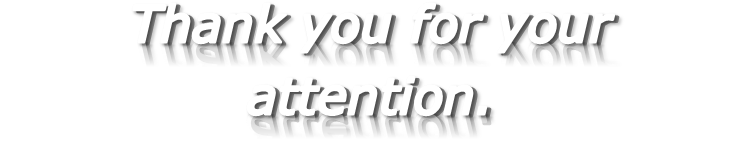 谢谢！